Профсоюз- стратегический ресурс
Гражданского общества
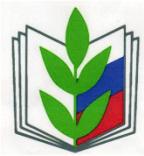 Профсоюз
Профессиональный союз –  добровольное общественное объединение граждан, связанных общими производственными, профессиональными интересами по роду их деятельности, создаваемое в целях представительства и защиты их социально-трудовых прав и интересов (ст.2 ФЗ «О профессиональных союзах, их правах и гарантиях деятельности»).
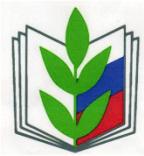 Основная задача профсоюза
Защита работников от возможных незаконных действий работодателя.
«Законы нужны не только для того, чтобы устрашить граждан, но и для того, чтобы помогать им»
                                  Вольтер
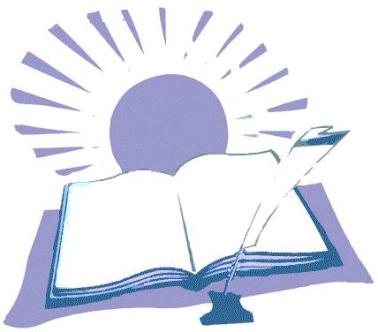 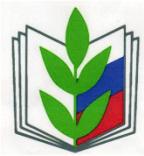 Деятельность профсоюза
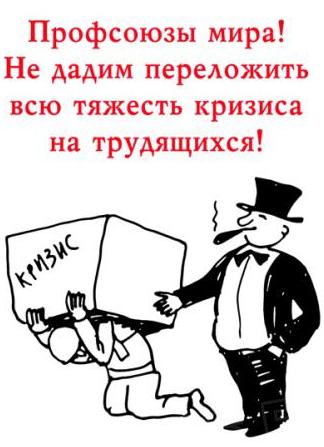 участие в разработке локальных нормативных актов (коллективных договоров, приказов, распоряжений, положений, инструкций и т.д.) (ст.370 ТК РФ);
разрешение коллективных трудовых споров (ст.29 ТК РФ);
участие в процедуре увольнения  по инициативе работодателя(ст.82 ТК РФ); 
участие в комиссиях по расследованию несчастных случаев (ст.229 ТК РФ);
контроль исполнения работодателем трудового законодательства;
оказание материальной помощи членам профсоюза;
обеспечение детей членов профсоюза льготными билетами на развлекательные мероприятия (новогодние представления, театр, цирк и т.д.);
организация отдыха и оздоровления за счет средств профсоюза
и многое другое.
Ст. 37 Конституции РФ
Нормы труда для несовершеннолетних
4. Запреты на некоторые виды работ (ст.ст.265, 268 ТК РФ):
вредные работы и опасные работы,
подземные работы,
ночные работы и сверхурочные работы,
работы, причиняющие вред здоровью и нравственному развитию,
на работы с наркотическими и психотропными веществами
работы, связанные с полной материальной ответственностью,
работы, выполняемые с длительной отлучкой из места постоянного проживания,
на работу по совместительству,
на государственную и муниципальную должность государственной и муниципальной службы,
на работу в ведомственную охрану.
Стороны трудовых отношений
Работник
Работодатель
рационально
использовать труд
добросовестно трудиться
соблюдать трудовую
дисциплину
создавать условия
труда
беречь имущество
Трудовой договор
оплачивать труд
выполнять нормы
труда
осуществлять повышение
квалификации
Труд- это целесообразная, сознательная деятельность человека, направленная на удовлетворение потребностей индивида и общества
Достойный труд должен обеспечивать человеку реальное право на развитие личности
Общее и особенное в определении критериев достойного труда
РОЛЬ ПрофсоюзОВ в современном обществе. Профсоюзы выступают за:
Российский рынок  труда и современная молодежь
МОЛОДЕЖЬ-35% ТРУДОСПОСОБНОГО НАСЕЛЕНИЯ РОССИИ
тенденции молодежного рынка труда в Новосибирске
Престижные профессии по данным ВЦИОМ на 2013 год
Россияне называют престижными профессии:
Юриста
Врача
Экономиста
Будущее рынка рабочей силы в России. Перспективные профессии
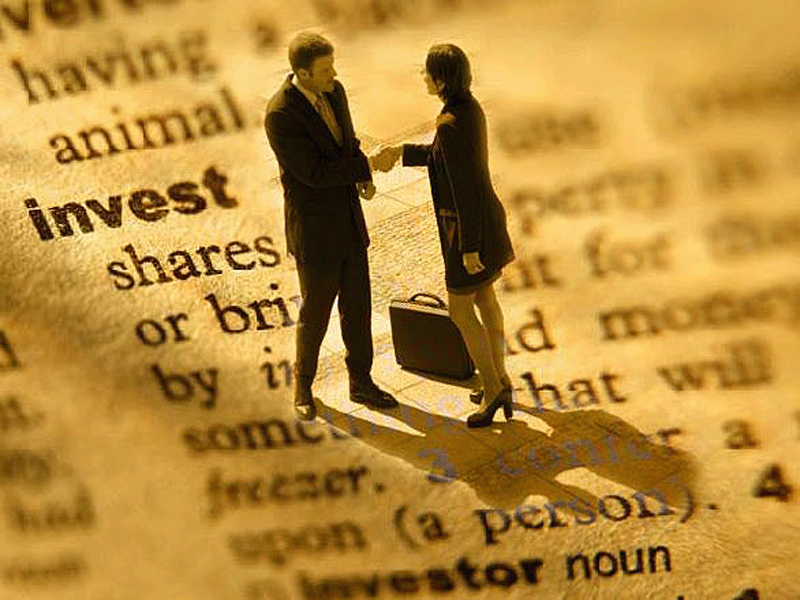 ТРУДОВЫЕ ПРАВА МОЛОДЕЖИ
НАЧАЛО ИСЧИСЛЕНИЯ ТРУДОВОГО СТАЖА С МОМЕНТА ПРИНЯТИЯ НА РАБОТУ
ОТЧИСЛЕНИЕ СТРАХОВЫХ ВЗНОСОВ В ПЕНСИОННЫЙ ФОНД
ВЫПЛАТА ЗАРАБОТНОЙ ПЛАТЫ
СОЦИАЛЬНОЕ СТРАХОВАНИЕ
Важно
Знать!!!
ТРУДОВЫЕ ПРАВА МОЛОДЕЖИ
ПРЕДОСТАВЛЕНИЕ ОПЛАЧИВАЕМОГО ОТПУСКА
ВЫХОДНЫЕ ДНИ
СОБЛЮДЕНИЕ РЕЖИМА РАБОЧЕГО ВРЕМЕНИ, УСТАНОВЛЕННОГО ТК
ОТСТАИВАНИЕ СВОИХ ПРАВ В ИНДИВИДУАЛЬНОМ И КОЛЛЕКТИВНОМ ТРУДОВОМ СПОРЕ, ВПЛОТЬДО ОБРАЩЕНИЯ В СУД
ИНФОРМАЦИЯ ОТ РАБОТОДАТЕЛЯ
Гарантии молодежи
СОХРАНЕНИЕ РАБОЧЕГО МЕСТА
ПРИЕМ НА РАБОТУ НА УСЛОВИЯХ ПОСТОЯННОГО ТРУДОВОГО ДОГОВОРА
ВЫПОЛНЕНИЕ ТРУДОВЫХ ОБЯЗАННОСТЕЙ СТРОГО ПО ДОГОВОРУ
ВЫПЛАТА УСТАНОВЛЕННОГО РАЗМЕРА ЗАРАБОТНОЙ ПЛАТЫ
НЕУХУДШЕНИЕ УСЛОВИЙ ТРУДА
ВЫДЕЛЕНИЕ КВОТЫ ДЛЯ ТРУДОУСТРОЙСТВА МОЛОДЕЖИ
ГАРАНТИИ МОЛОДЕЖИ
ПРОХОЖДЕНИЕ БЕСПЛАТНОГО МЕДИЦИНСКОГО ОСМОТРА ПРИ ПРИЕМЕ НА РАБОТУ
УМЕНЬШЕНИЕ ОБЪЕМА НЕДЕЛЬНОГО РАБОЧЕГО ВРЕМЕНИ(ДЛЯ НЕСОВЕРШЕНОЛЕТНИХ)
СНИЖЕНИЕ НОРМ ДОПУСТИМЫХ НАГРУЗОК ПРИ ПЕРЕНОСЕ И ПОДНЯТИИ ТЯЖЕСТЕЙ 
   (ДЛЯ НЕСОВЕРШЕННОЛЕТНИХ)
Знать свои трудовые права нужно в любом возрасте!
Чем поможет профсоюз
поможет отстоять перед властными структурами свои права в борьбе за достойную жизнь!
 через коллективные договоры и соглашения поможет решить свои социально-экономические проблемы
 вовлечение в Профсоюз  способствует формированию  активной гражданской позиции.
Подведем итоги
Достойный труд-залог успешного развития личности, общества и государства
Молодежь должна продуманно выбирать свой трудовой путь
Знание трудовых прав-защита от неправомерных действий
Там, где есть сильная профсоюзная организация, работник защищен
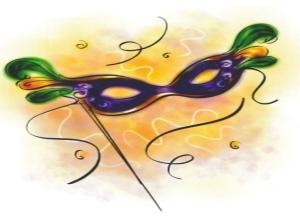 Ситуация 1.
После окончания школы самая активная участница театрального кружка, любимица школы Маша Медведева пыталась поступить в театральный институт, но не удачно. Нигде не работая, она дома читала книги, слушала музыку, танцевала. Родители пытались устроить ее на работу почтальоном, работником Сбербанка по выплате пенсий. Однако она всякий раз отказывалась, отвечая, что согласно Конституции, труд в нашей стране свободен и доброволен и каждый вправе выбирать себе профессию. Кроме того, в РФ принудительный труд запрещен.
	Кто прав в данной ситуации, Наташа или ее родители?
ВОЗВРАТ
Ситуация 2.
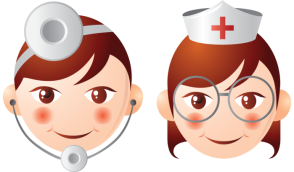 В ходе прокурорской  проверки в г.Боровичи Новгородской области, было выяснено, что предприниматель Лавретьев И.В. не заключал в письменной форме трудовые договоры с несовершеннолетними, также новые сотрудники не проходили медицинский осмотр.

Может ли прокуратура Новгородской области привлечь индивидуального предпринимателя Лавретьева И.В. к административной ответственности? Почему?
ВОЗВРАТ
Ситуация 3.
Семнадцатилетняя Катя Семенова после школы устроилась в почтовое отделение доставщиком телеграмм. Проработав 3 месяца, она подала заявление с просьбой предоставить ей отпуск, поскольку ее мама приобрела две туристические путевки, и она хотела бы с ней съездить отдохнуть. Начальник почтового отделения отказала ей в просьбе, заявив, что отпуск еще надо заработать.

		Законен ли отказ? Почему?
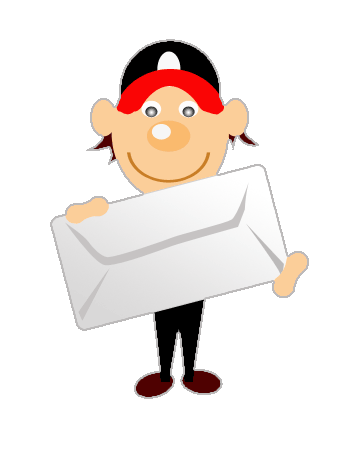 ВОЗВРАТ
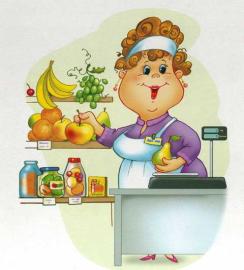 Ситуация 3.
По представлению прокуратуры к административной ответственности с наложением административного штрафа привлечена владелец круглосуточного магазина «Виноградная лоза» индивидуальный предприниматель Кузнецова А.А., привлекшая к работе в своем магазине в качестве продавца алкогольной продукции и табачных изделий семнадцатилетнюю Абасову Галину.

		Какие были нарушены условия труда несовершеннолетней Абасовой Г.?
ВОЗВРАТ
Ситуация 4.
Шестнадцатилетний Руслан Логинов, проработав больше месяца в качестве разнорабочего в подрядной организации ООО «Восход Ориел» получил производственную травму (ушибленную рану) левой руки. 

Может ли инспекция труда наложить штраф на руководителя организации в связи с полученной травмой Логинова Р.? Почему?
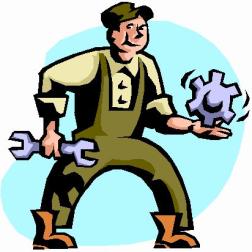 ВОЗВРАТ
Ситуация 5.
Петя Алексеев, ученик 10 класса, решил поработать в период летних школьных каникул. С 1 июня он устроился в детский сад дворником. Однако с 1 июля по 1 августа дети вместе с работниками детского сада выезжали на летний отдых (на загородную дачу). Заведующая детским садом, справедливо полагая, что в услугах дворника детский сад будет нуждаться и за городом, дала Пете распоряжение собрать необходимые рабочие инструменты и личные вещи к назначенному сроку. Петя Алексеев отказался.
		
		Законно ли П.Алексеев отказался выполнить распоряжение заведующей детским садом? Почему?
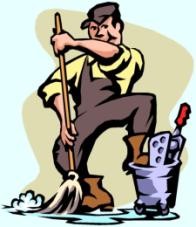 ВОЗВРАТ